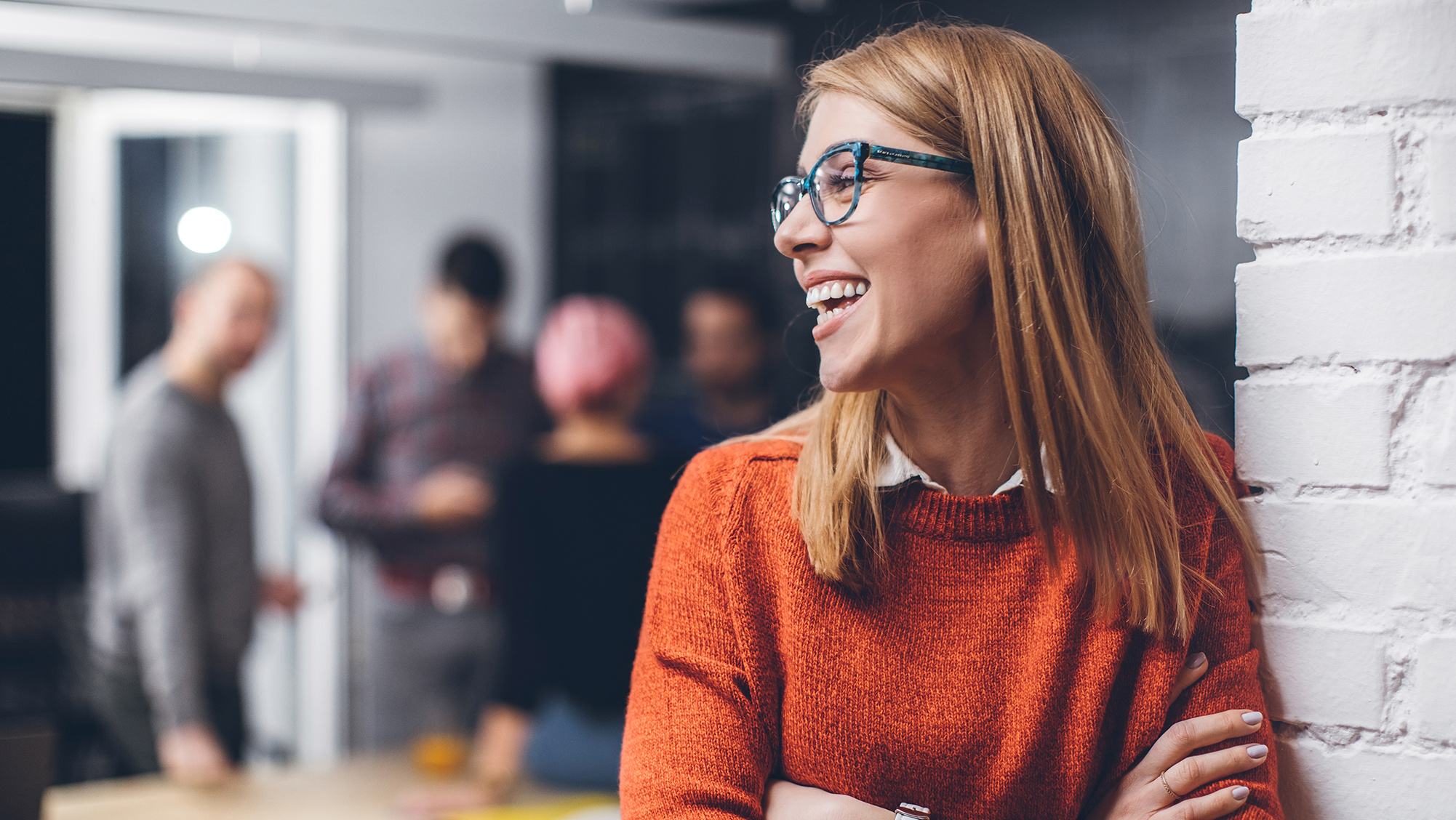 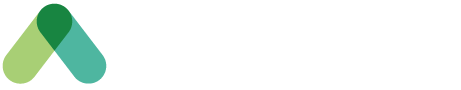 Charte de l'équipe et guide personnel
Gabarits
Version 1 
Date : Février 2023
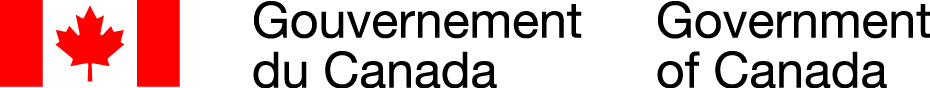 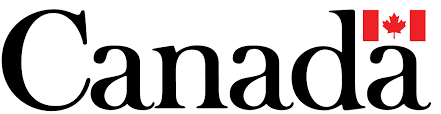 CHARTE D’ÉQUIPE |  Sujets de discussion
* La version anglaise de ce document est disponible ici : Version ANG
CHARTE D’ÉQUIPE |  En tant qu'équipe, nous convenons de ce qui suit :
MON GUIDE PERSONNEL